BEFORE WE START
Talk to your neighbors:
What is your favorite emoji? 😀
LEC 03
Music: 🌸CSE 121 25sp Lecture Tunes 🌸
Characters, Strings, Variables, Debugging
Instructor:
Miya Natsuhara
TAs:
Chloë
Ailsa
Johnathan
Christian
Merav
Judy
Janvi
Hibbah
JuliaSahej
Ruslana
Hanna
Maitreyi
Ayesha
Sushma
Kelsey
Shayna
Hannah
Zach
Agenda
Announcements, Reminders
C0 reflection recap
More Variables and Operators! 
Strings and Characters Review
Code example!
2
Announcements, Reminders
P0 was released on Wednesday and is due Tuesday, April 15th 
Expect C0 grades ~ 1 week from submission (we’ll announce on Ed)
Shortly after, your first resubmission cycle will open! 
Guest lecture on Wednesday: Hannah!
3
Agenda
Announcements, Reminders
C0 reflection recap
More Variables and Operators! 
Strings and Characters Review
Code example!
4
On accessibility…
Loved your reflection responses! Some themes:
not knowing how blind people use computers (or program)
being inspired by the speaker’s perseverance and determination
accessibility really matters, because:
“I think that it is incredibly important for people to be able to pursue their passion, and I'm very glad that the speaker was able to become a professional developer.”
“Accessibility in computer science is important because computer science has become such a large thing that it effects almost everything in the modern world. Therefore it is extremely important that everyone has the opportunity to interact with computer science because computer science directly effects everyone.”
“This accessibility is important in computer science because every individual brings new perspectives to the world of code.”
5
Is C0 accessible?
Broad spectrum of answers, but most of you said no. 
When looking at ASCII art:
screenreaders alone aren’t suited for reading ASCII art
the caption is probably not enough context for a blind user
the caption could be low-quality or wrong!

Doing the assignment would be even harder!
have to learn coding alongside new interaction techniques
Ed doesn’t have the same accessibility features
6
So, what?
Broadly speaking: the digital world is inaccessible (but that’s changing)! 

In CSE 121, we don’t have the full knowledge yet to make accessible ASCII art (or Java programs, applications, video games, websites, …)

However, we encourage you to:
think about accessibility when you make things with computers
keep on learning more! UW is a global leader in digital accessibility
e.g. at UW: CSE 493E: Accessibility, CREATE, AccessComputing
7
Agenda
Announcements, Reminders
C0 reflection recap
More Variables and Operators! 
Strings and Characters Review
Code example!
8
PCM: Typecasting
Java will do some type conversions for us 
E.g., int to double, double to String, int to String

BUT some conversions Java won't do for us…
Nonsensical conversions (e.g., "Gumball" to int)
Conversions that are "lossy" (e.g., double to int)
We can ask Java to typecast for us
double x = 8.83;
int xInt = (int) x;
9
PCM: Variables
Recall: Variables allow us to give a name to a specific value
3 parts: declaration, initialization, usage
Example:

Declaration: 		int x;
Initialization: 		x = 30;
Or all in one line:	int x = 30;
String theBestBoy = "gumball";
System.out.println(theBestBoy);
10
New: Manipulating Variables
They’re made to be manipulated, modified, and re-used!

int myFavoriteNumber = 7;
int tripleFavNum = myFavoriteNumber * 3; 
myFavoriteNumber = myFavoriteNumber + 3;
Notice – this doesn't really make any mathematical sense! 
That's because, in Java, = is assignment, not equality!
11
New Operator: +=
myFavoriteNumber = myFavoriteNumber + 3;

This pattern is so common, we have a shorthand for it!

myFavoriteNumber += 3;

This works for both numeric addition and string concatenation!
12
More Shorthand Operators
The shorthands -=, *=, /=, and %= exist too! 

myFavoriteNumber /= 3;

Should this work for integers? Doubles? Strings?
13
Even Shorter Shorthands
There are even shorter operators for “incrementing” and “decrementing”!

myFavoriteNumber++; // myFavoriteNumber += 1;
myFavoriteNumber--; // myFavoriteNumber -= 1;

Should this work for integers? Doubles? Strings?
14
Think Pair Share: A, B, C Variables (Think)
What do a, b, and c hold after this code is executed?

int a = 10;
int b = 30;
int c = a + b;
c -= 10;
a = b + 5;
b /= 2;
10, 30, 40
 35, 15, 30
 35, 15.5, 30
 20, 15, 30
15
Think Pair Share: A, B, C Variables (Pair)
What do a, b, and c hold after this code is executed?

int a = 10;
int b = 30;
int c = a + b;
c -= 10;
a = b + 5;
b /= 2;
10, 30, 40
 35, 15, 30
 35, 15.5, 30
 20, 15, 30
16
Agenda
Announcements, Reminders
C0 reflection recap
More Variables and Operators! 
Strings and Characters Review
Code example!
17
PCM: Strings & chars
Recall: String literals are a sequence of characters that are strung together, begin and end with ""
Use zero-based indexing
A char represents a single character 
Begin and end with single quotes ( ' )
Strings are made up of chars!
char letter = 'g';
char anotherLetter = 'b';
18
PCM: String Methods
Usage: <string_variable>.<method>(…)
19
Think Pair Share: A, B, C Variables (Think)
Suppose s contains the String "bubble gum". Which statement would result in s containing "Gumball" instead?
s.substring(7) + "ball";
s = s.substring(7, 9) + "ball";
s = s.charAt(7).toUpperCase() + "ball";
s = s.substring(7, 8).toUpperCase()        + s.substring(8) + "ball";
20
Think Pair Share: A, B, C Variables (Pair)
Suppose s contains the String "bubble gum". Which statement would result in s containing "Gumball" instead?
s.substring(7) + "ball";
s = s.substring(7, 9) + "ball";
s = s.charAt(7).toUpperCase() + "ball";
s = s.substring(7, 8).toUpperCase()        + s.substring(8) + "ball";
21
Aside: Gumball
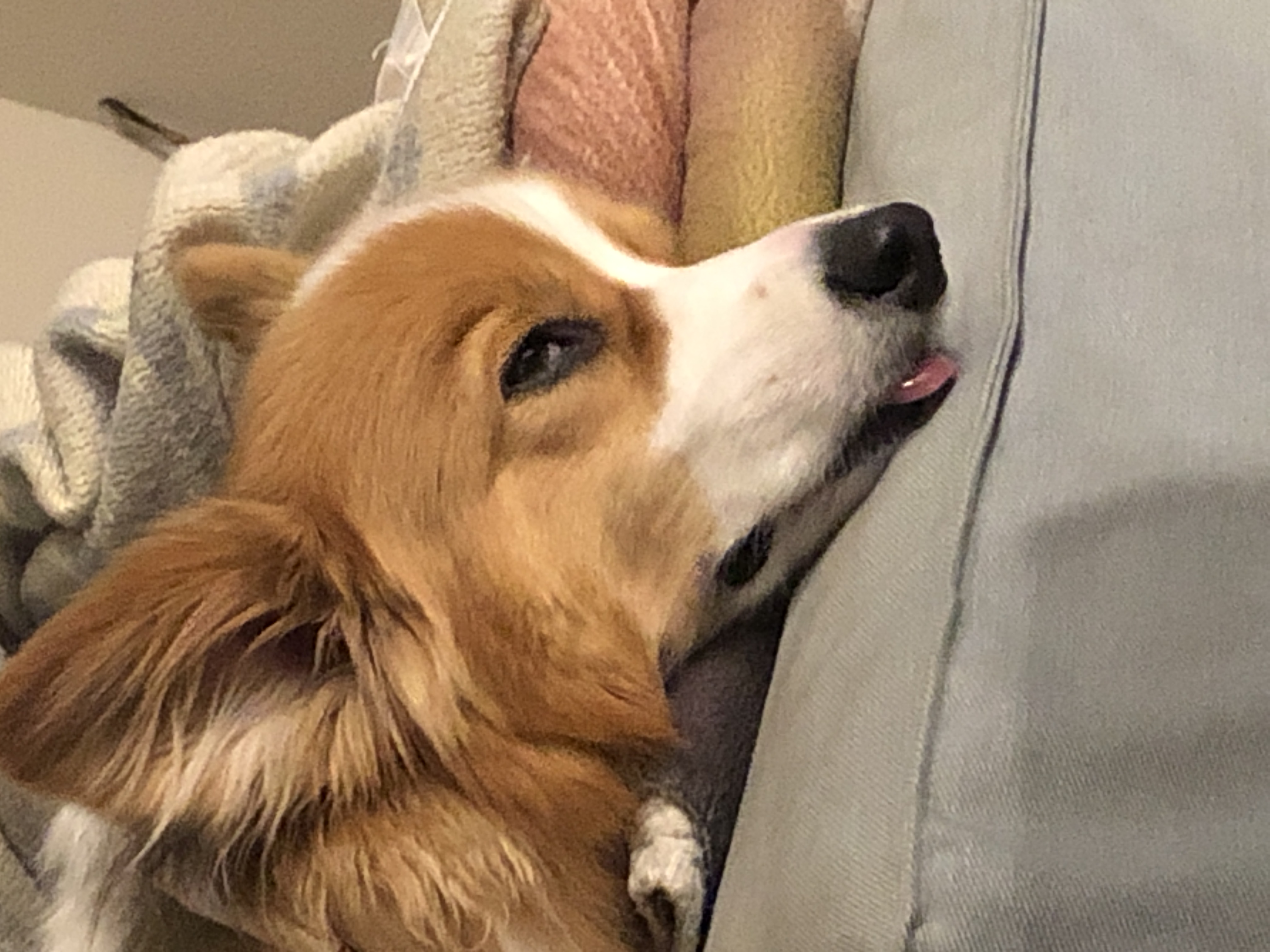 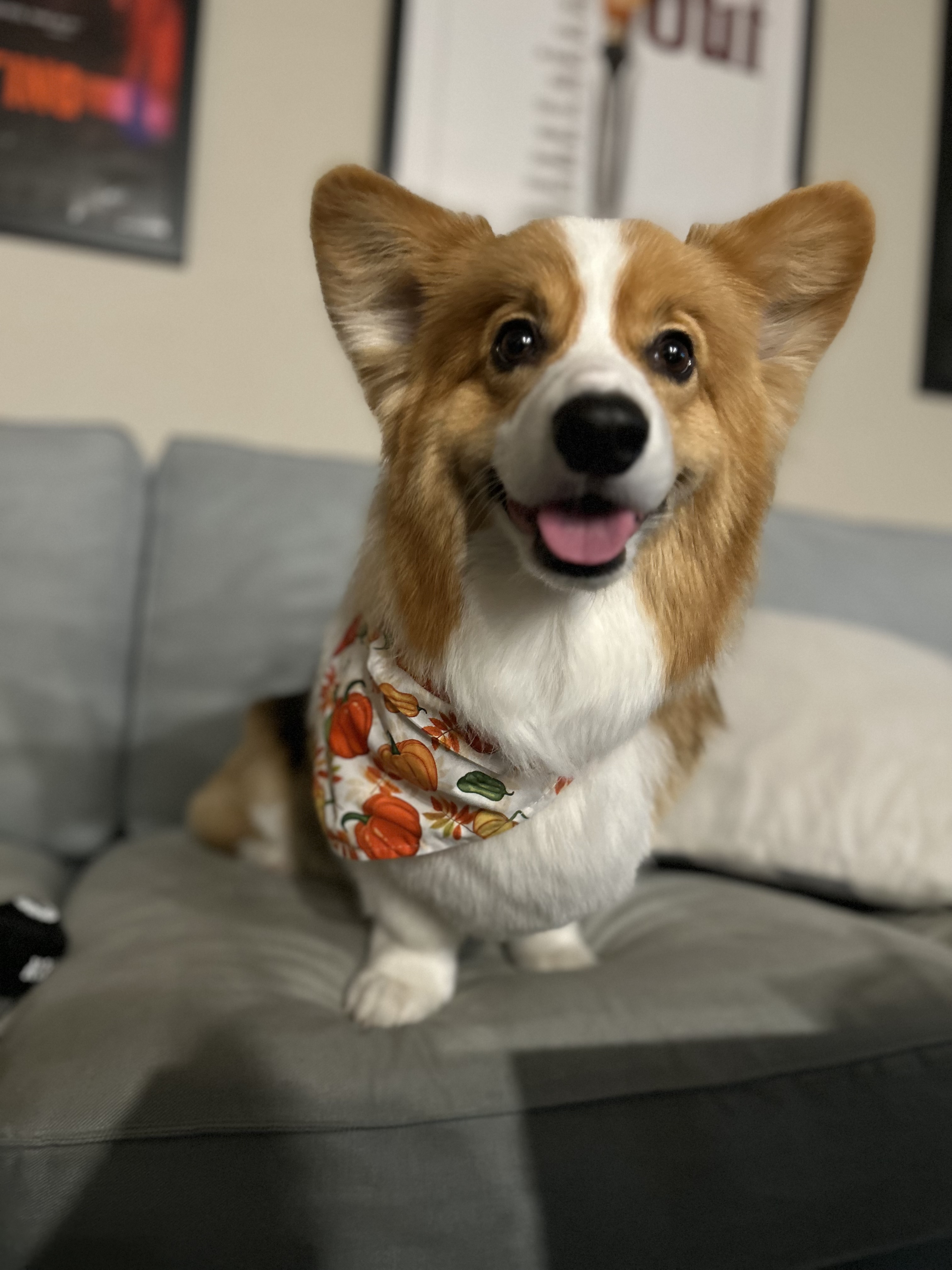 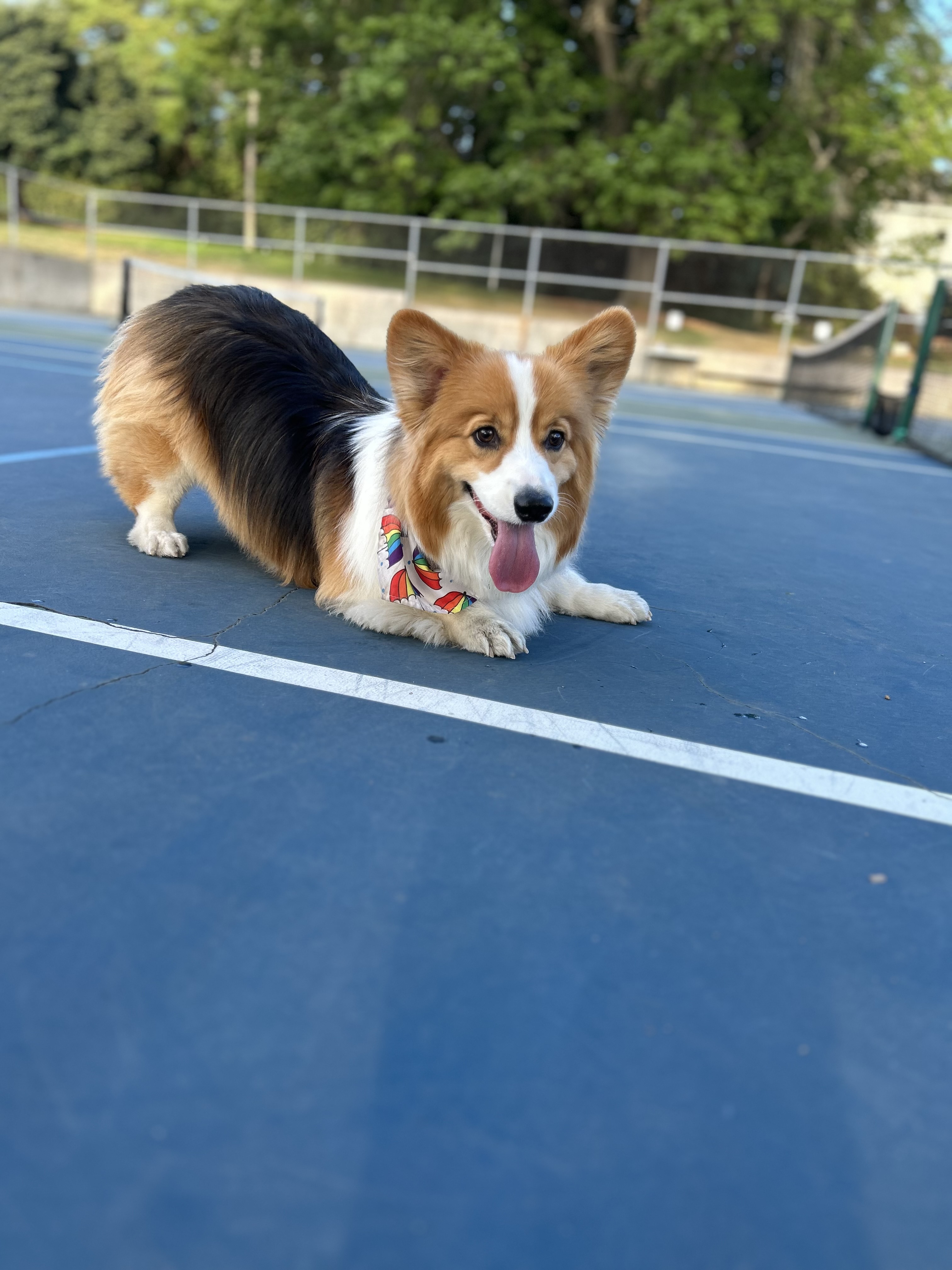 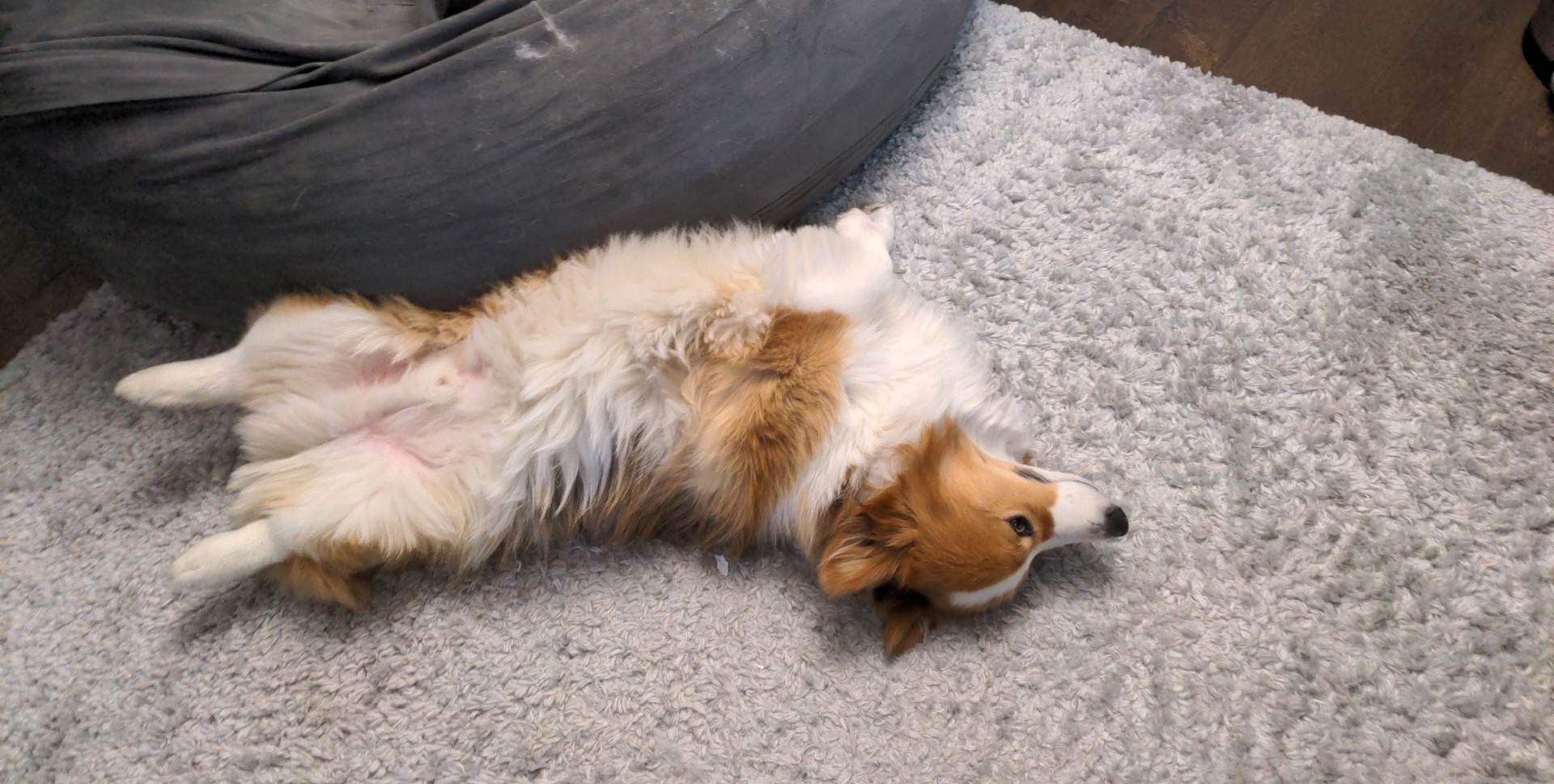 22